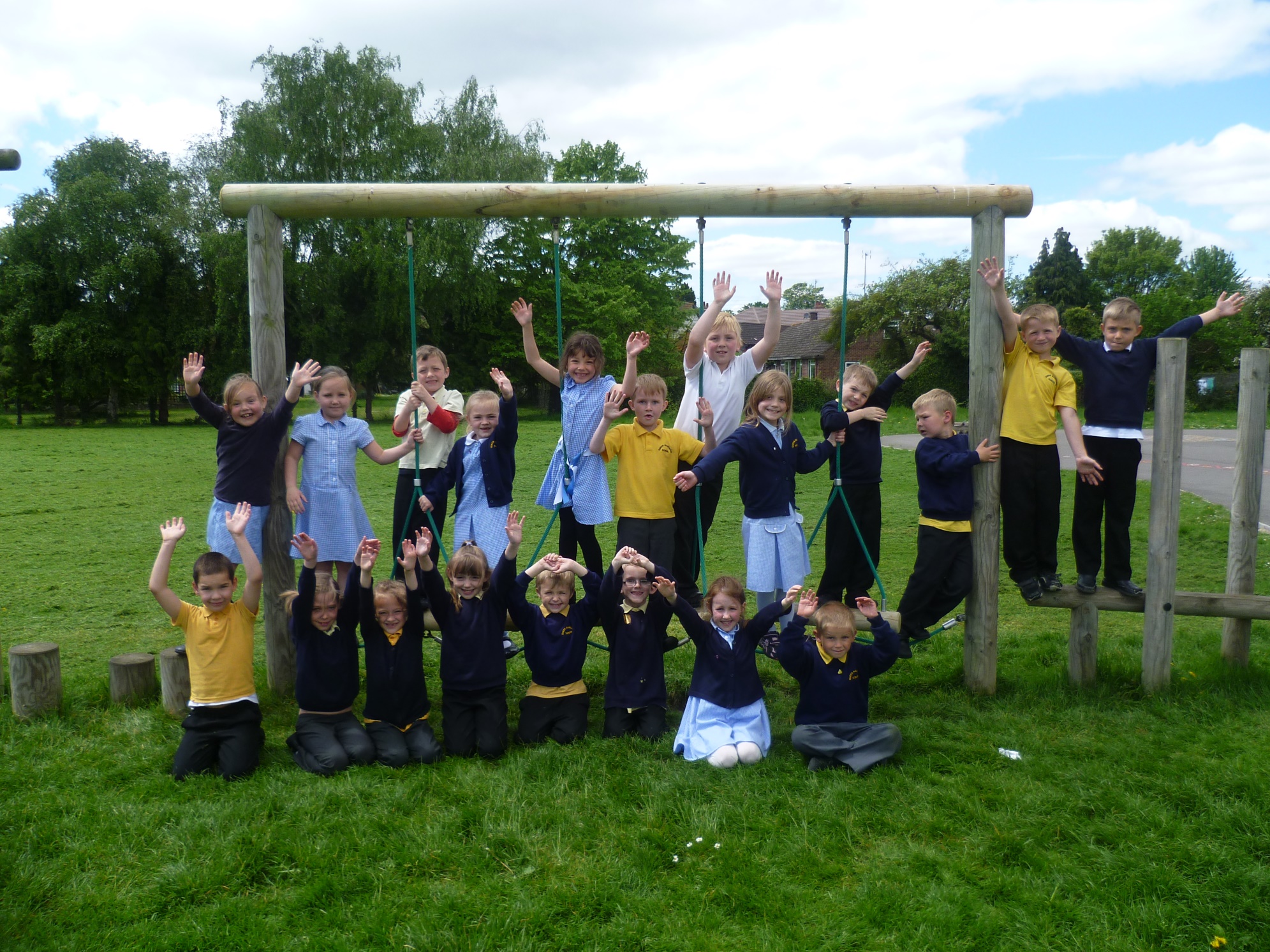 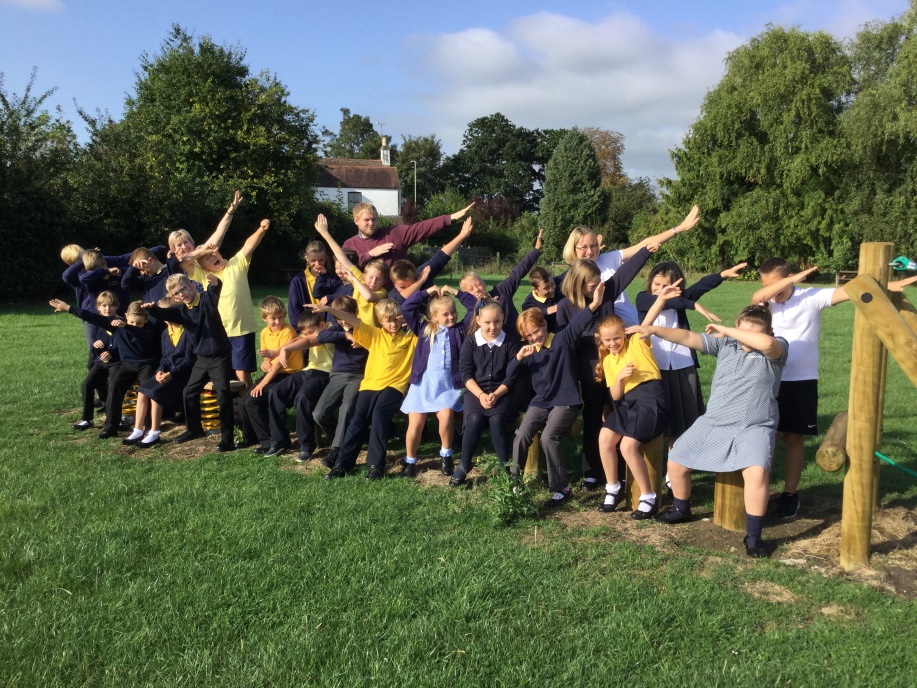 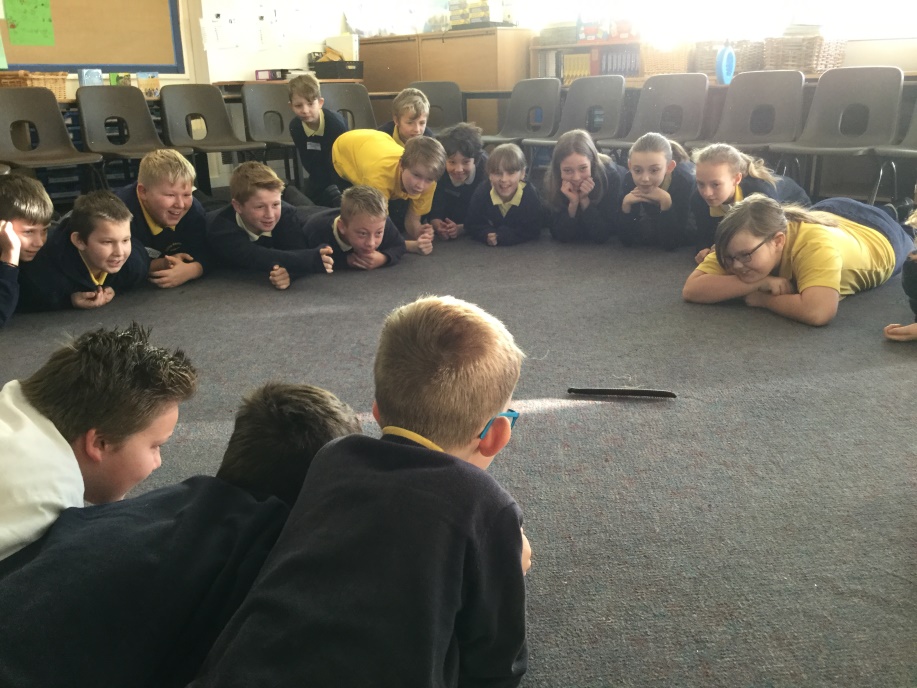 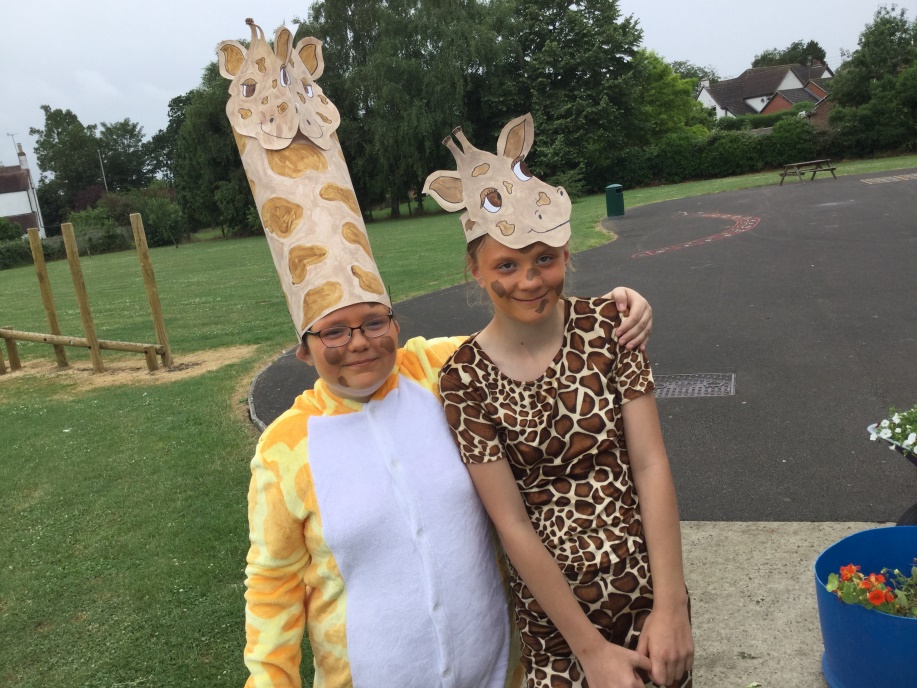 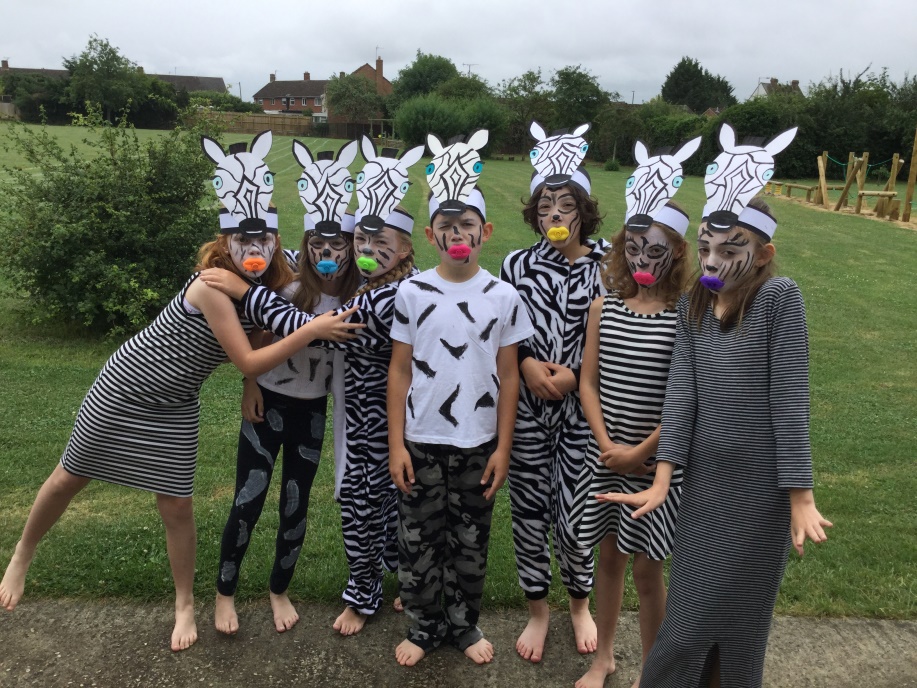 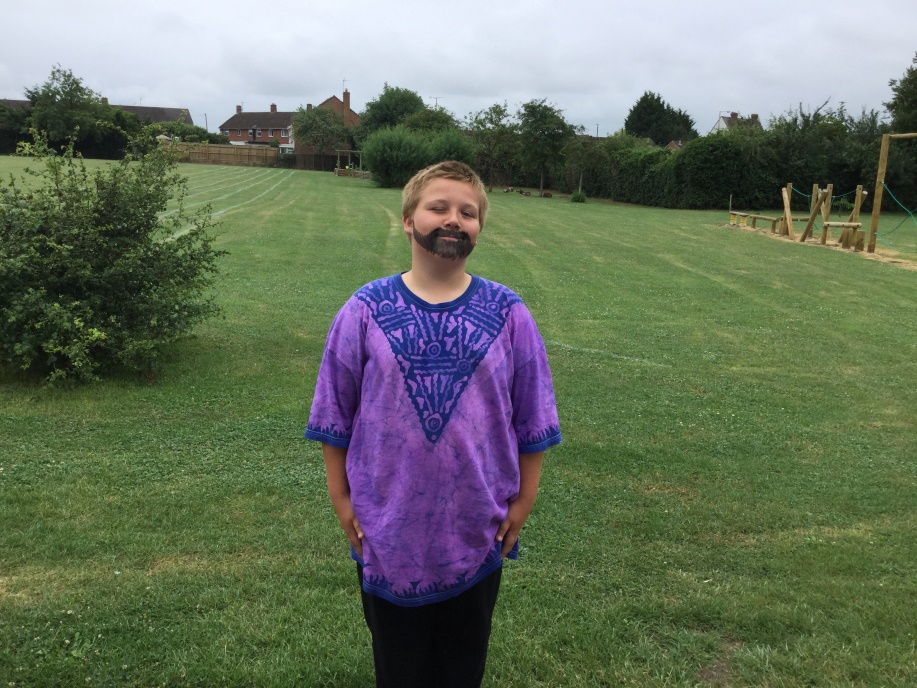 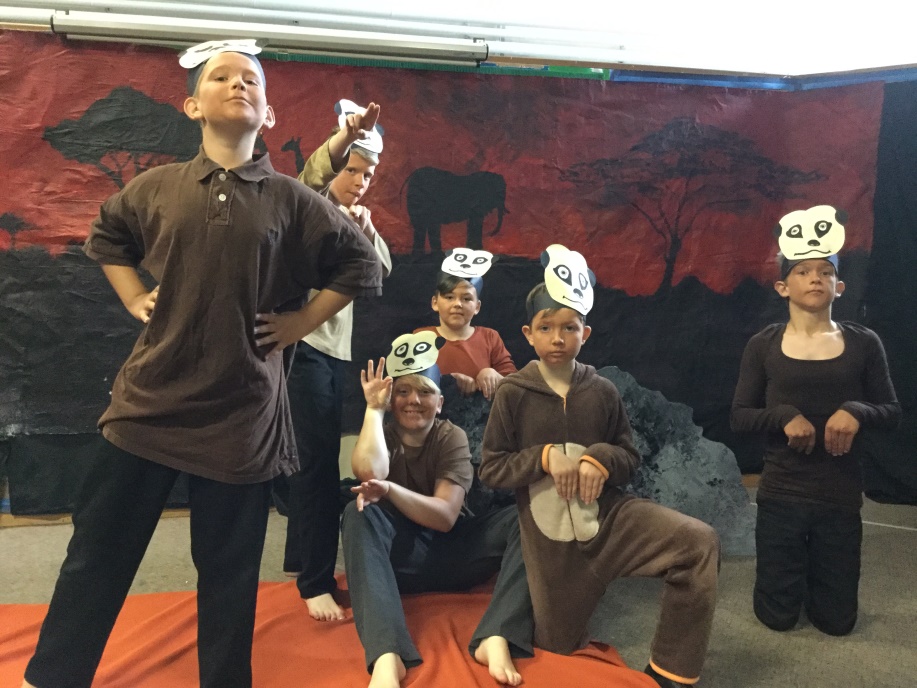 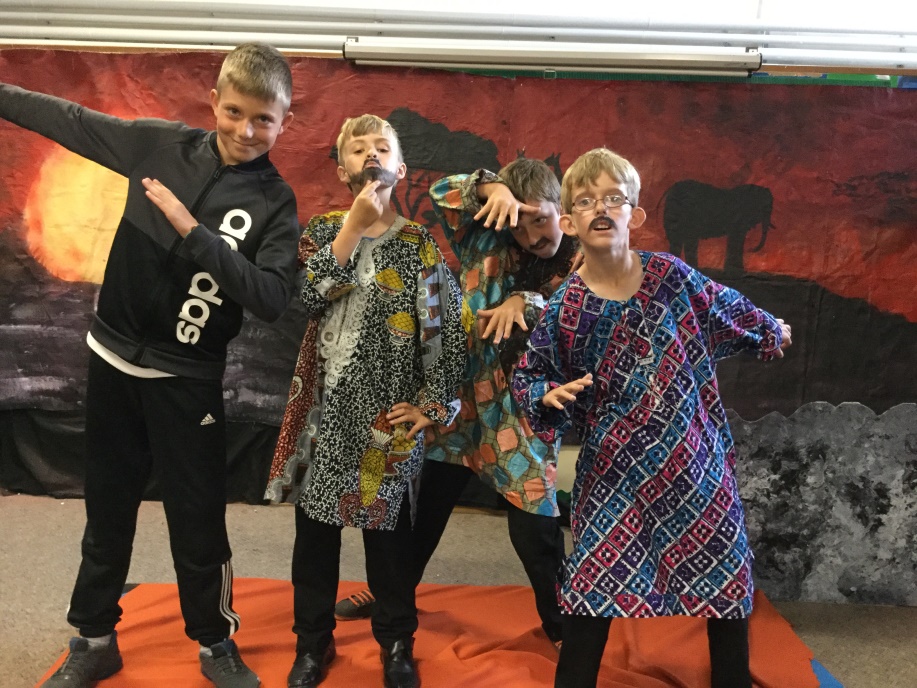 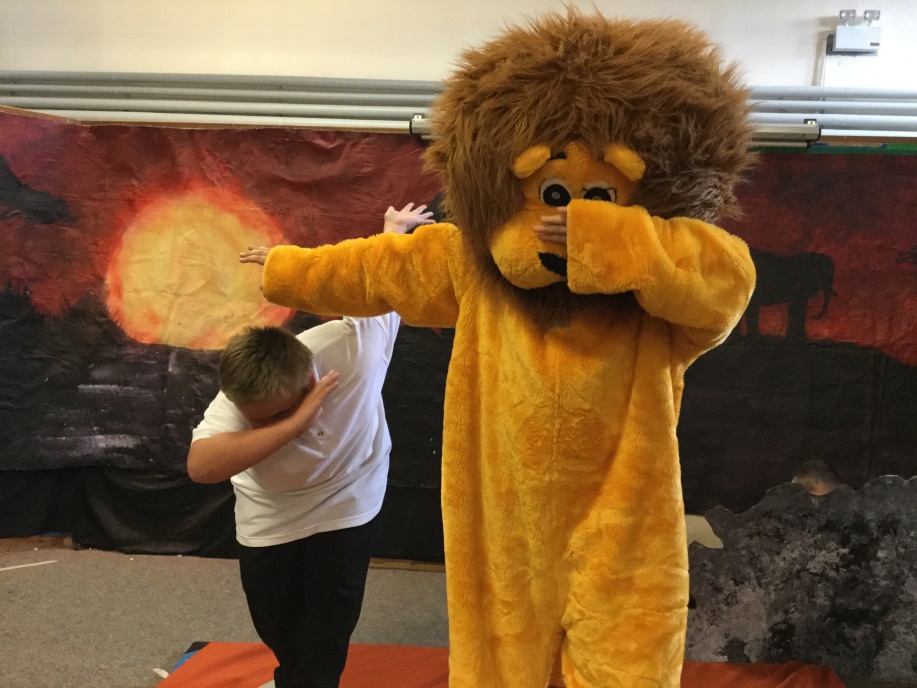 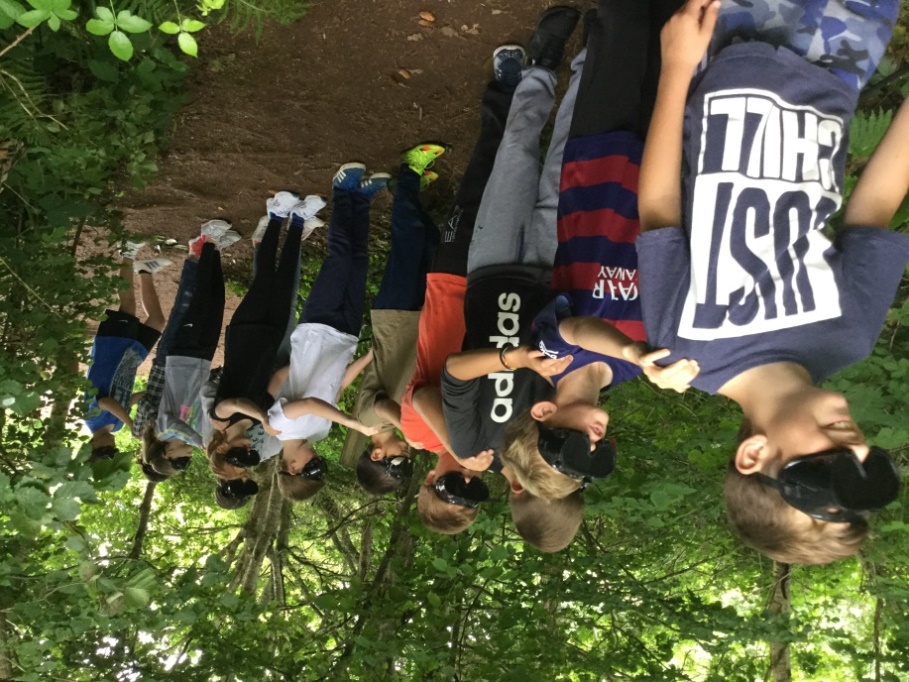 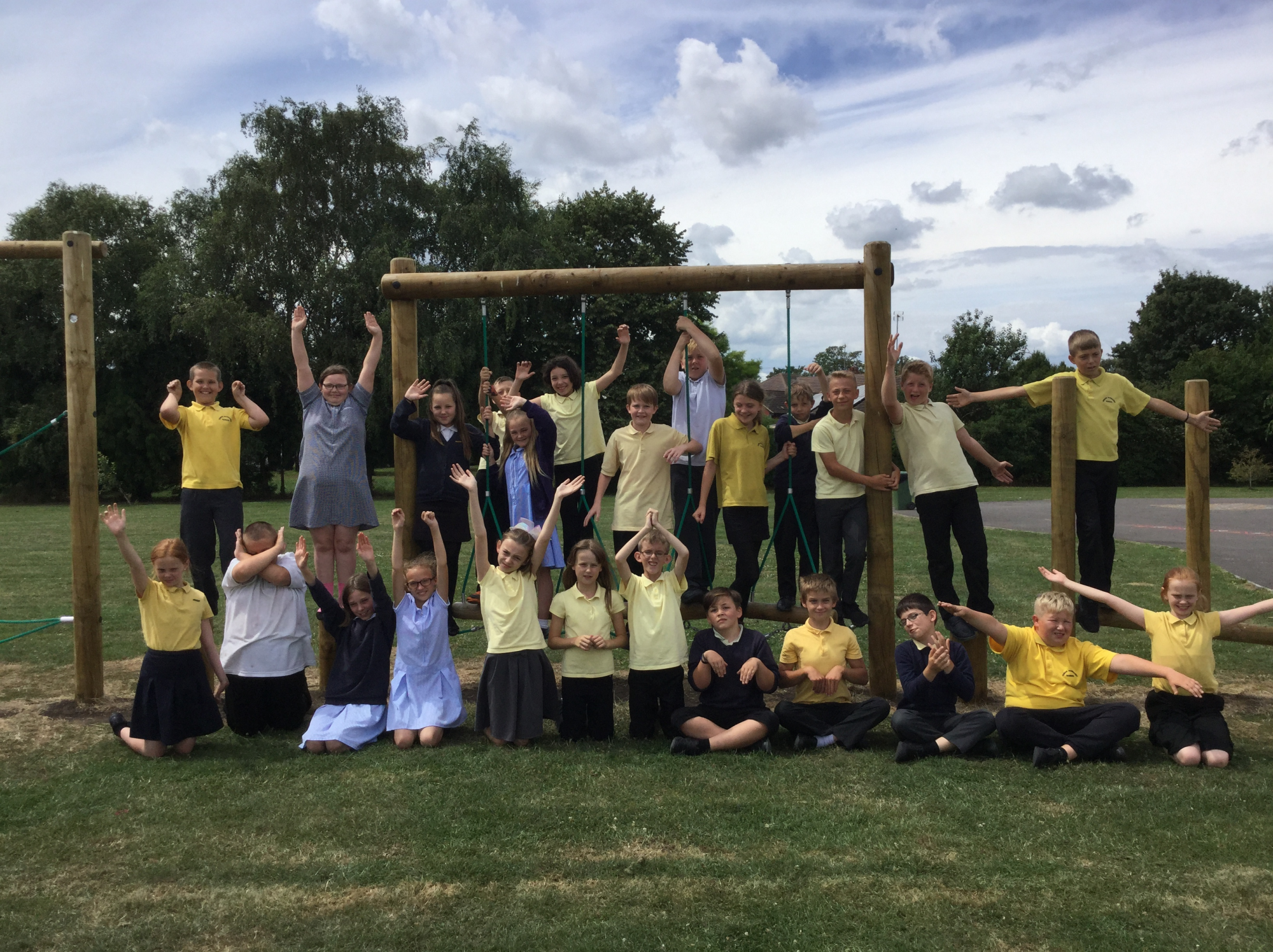 We will miss you all !